Advertising mail first time user incentive
Wholesale
January 2023
Advertising mail
First Time User Incentive
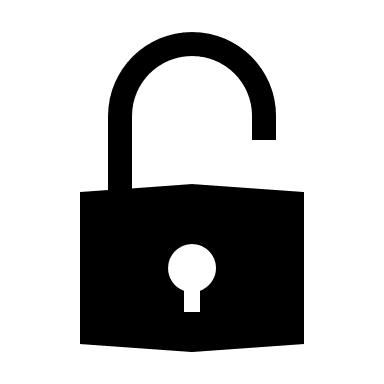 20%
WHO IS IT FOR?
CREDIT
TO APPLY
TO QUALIFY
You can earn up to 20% postage credits on advertising mail and 7% on Partially Addressed.
If you haven’t used Advertising Mail in the last 24 months.
For more information and  to apply go to www.royalmailwholesale.com
Send a minimum of 4k items for advertising mail.  Minimum of 10k for Partially Addressed.  On up to 1m items posted over 12 months.
2
Full terms and conditions apply
Mail gets you noticed
Of mail is engaged with:  opened, read, sorted, put aside, put on display or in the usual place.
96%
1.5
Every 100 mail packs sent reach another 15 individuals.
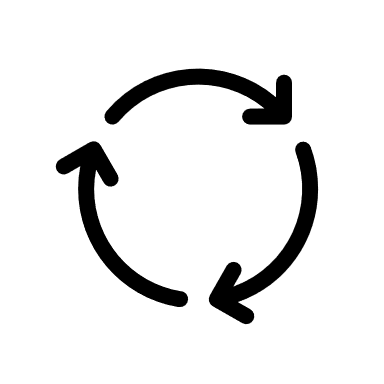 Each piece of mail is revisited 4.4 times by individuals.
4.4
3
Source:  JICMAIL, Addressed Mail, Q2 2017-Q3 2022, n=115,208
Mail drives high engagement
Across all sectors: driving buying behaviour, discussion and online activity
27%
47%
23%
33%
n=8,884
n=6,810
n=18,487
n=6,094
Charity
Local and Central Government
High Street
Retailer
TV/Broadband/
Landline/Mobile
27%
26%
33%
53%
n=24,163
n=18,688
n=6,962
n=3,825
Financial and Insurance 
Services
Mail Order/Online Retailer
Supermarket 
Retailer
Utilities Provider
4
Source:  JICMAIL, Addressed Mail, Q2 2017-Q3 2022, n=115,208
ADVERTISING MAIL FIRST TIME USER
If you have not used Advertising Mail in the past two years, or at all, you could earn 20% postage credits on up to 1m items posted over a 12 month period.
5
SECTORS USING MAIL FOR THE FIRST TIME
A digital first online retailer relied on Facebook as its core cold acquisition channel; but they needed to do more if they were to grow.  Mail was chosen because it is highly targeted, and has a proven ability to deliver loyal customers and growth. 292 new customers were added, with an average order value of £101, delivering an ROI of 1.93.
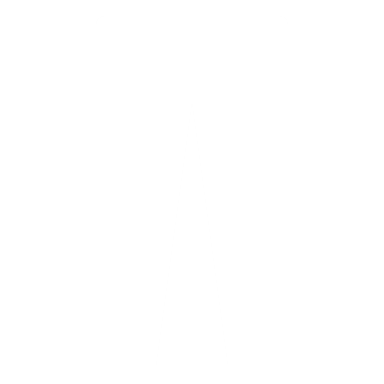 Mail plays a key acquisition role for an online supermarket retailer as they do battle with other more established online grocers and the more traditional supermarket brands. The medium allowed the e-commerce business to offer money-off incentives and 30-day trials direct to the door mat.
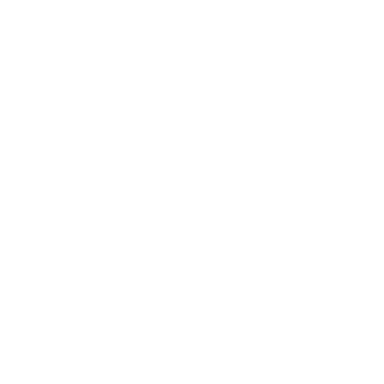 Mail is an effective tool for a digital first media owner to communicate with SMEs. The medium allows them to promote their advertising services and offer the recipient advice on how to make their business stand out.
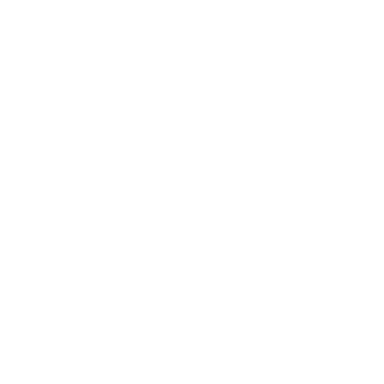 6
ENTRY REQUIREMENTS
1
2
3
4
This incentive is for you if you are thinking of using mail to advertise for the first time or have not used advertising mail in the last 2 years.
You can send up to 1m items during a 12 month period.
Each first time user campaign needs to be a minimum of 4,000 items on Advertising Mail or 10,000 items on Partially Addressed.
You can run a single mailing or a series of mailings that are part of the same campaign e.g. teaser mailing, main mailing and reminder.
Full terms and conditions apply
[Speaker Notes: This template was inserted from Power-user, the productivity add-in for PowerPoint, Excel and Word.
Install Power-user to access thousands of templates, icons, maps, diagrams and charts with Power-user.
Visit https://www.powerusersoftwares.com/
©Power-user SAS, terms of license: https://www.powerusersoftwares.com/terms]
POSTAGE CREDITS
Up to 20% credit on the eligible volume you send.
We will calculate the amount of Postage Credits to be awarded to you retrospectively by applying the relevant Postage Credit Rate to the volume of items posted by you in each first time user campaign.
8
Full terms and conditions apply
The APPLICATION AND CREDIT process
Offer open until December 31st 2023
Go to the application form here
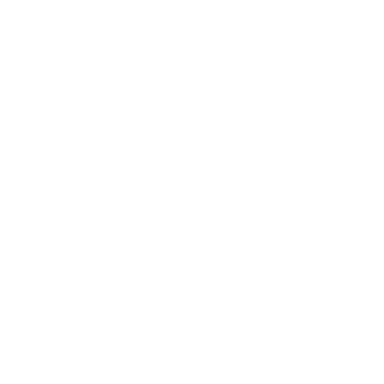 GET IN TOUCH
Speak to your Account Manager to make sure you are applying for the best incentive for your needs and to check that you meet the requirements.
VOLUME NOTIFICATION
We review our billing data monthly and pay out credits once a month which will be confirmed by email.
WE’LL GET IN TOUCH
To discuss your application and check all the detail with you.
REDEEM YOUR 
CREDIT
Receive your credit as a voucher or have it paid into a Royal Mail postage account. Credit vouchers are valid for 12 months.
APPLY ONLINE
Use the link to the online application.  Your application can also be completed by an agent.
POST YOUR MAILINGS
Start posting your volume.
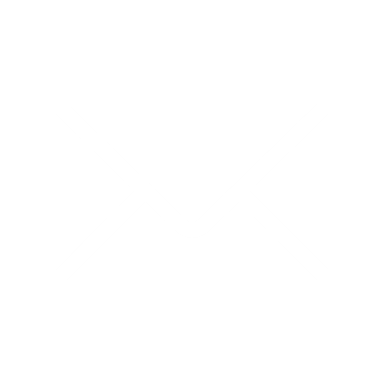 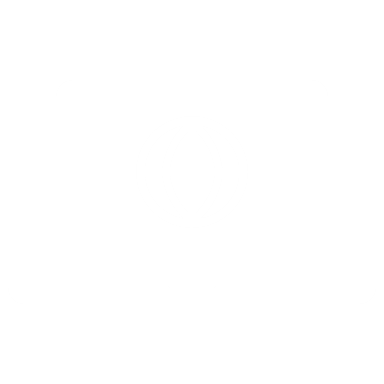 9
Full terms and conditions apply
[Speaker Notes: This template was inserted from Power-user, the productivity add-in for PowerPoint, Excel and Word.
Install Power-user to access thousands of templates, icons, maps, diagrams and charts with Power-user.
Visit https://www.powerusersoftwares.com/
©Power-user SAS, terms of license: https://www.powerusersoftwares.com/terms]
FREQUENTLY ASKED QUESTIONS
Can I use postcard formats?
Traditional postcards are not eligible please see the Machinable Postcard and One-Piece Mailer Guide for options to use with incentives at royalmailwholesale.com/incentives.
What will happen if any of my FTU campaigns contain less than 4,000 items?
You will not receive any postage credits for that campaign if your actual FTU volume is less than 4,000 Addressed Mail items or 10,000 Partially Addressed items.
I am looking to change mail provider in the next 12 months, will I be able to continue earning credits with my new provider?
Yes, eligible items can be sent using any participating mail provider.  If you do update your mailing details you need to let us know by email to:  groupincentive@royalmail.com
How do I apply for credits?
You do not need to apply for your credits. We will use the data provided in your accepted application to calculate the credits earned. Credits will be paid monthly.
10
Full terms and conditions apply
THANK YOU